Projektový týden kvartZSV15.-18.9.
Téma: „Město v pohybu, pohyb ve městě“
Náplň týdne:
1. Den   protiletecký kryt pod Špilberkem,
             výstava „Cíl Brno“
2. Den   návštěva centra cirkusové pedagogiky    	   Legato
3. Den   návštěva o.s. Podané ruce – problematika        	   závislosti na internetu
4. Den   cyklovýlet v okolí Brna
Den první:
Protiletecký kryt pod Špilberkem
Výstava – Cíl Brno
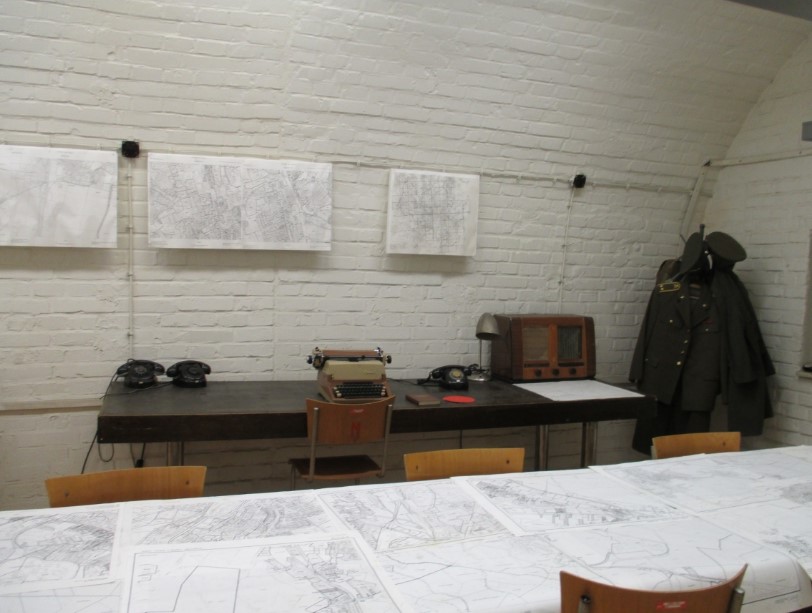 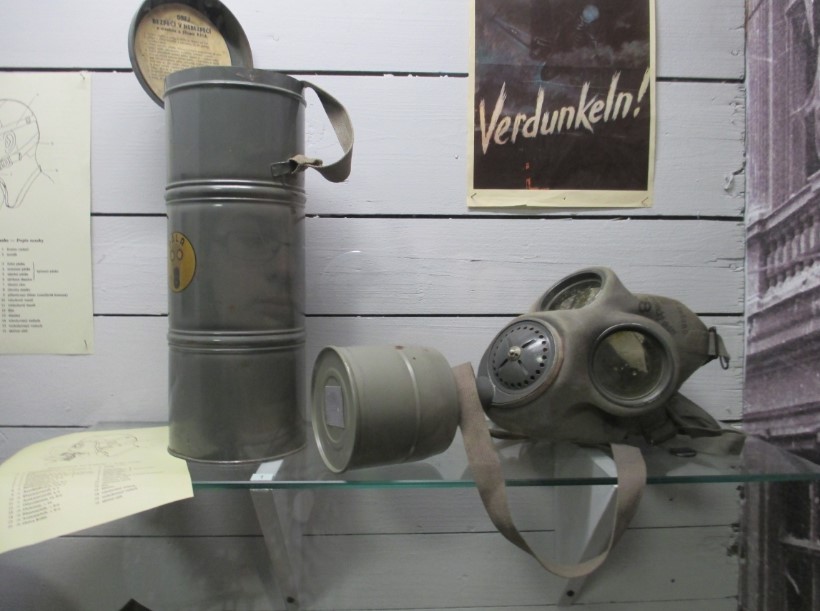 Protiletecký kryt - Historie
1942 – předělání na protiletecký kryt (dříve sklep na víno a mošty)
 v 50. letech přestavěn a v pohotovosti byl do r. 1992, nikdy nebyl použit
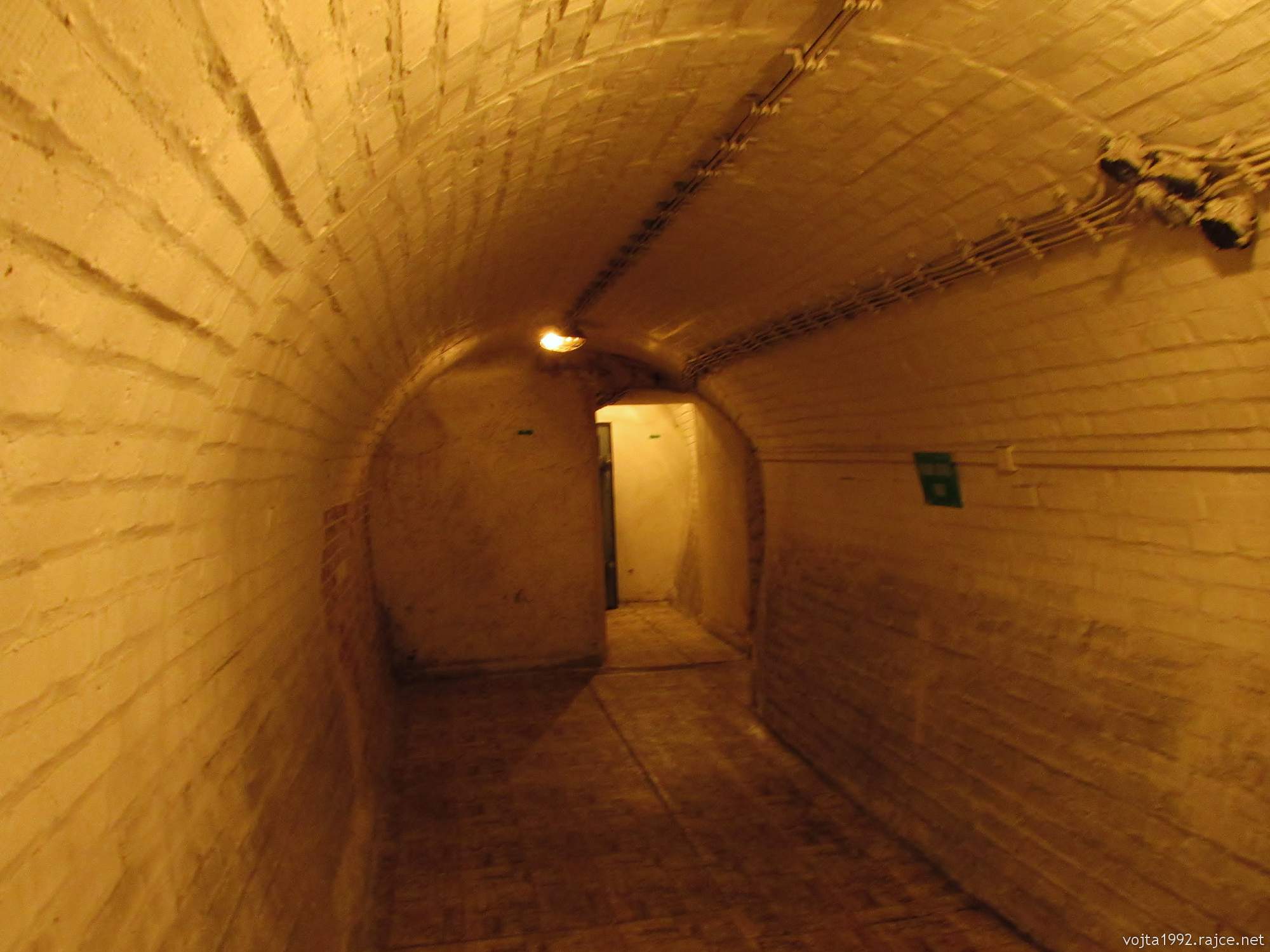 Parametry bunkru
zavedená elektřina, velké naftové zásoby
 přísun vzduchu pomocí filtrů 
 vodní nádrž pro 53m3 vody
 funkční vytápění
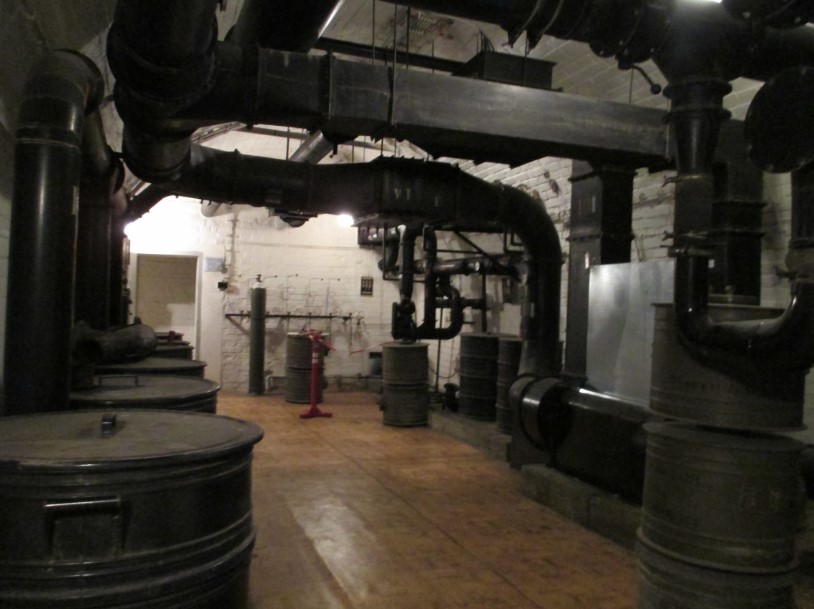 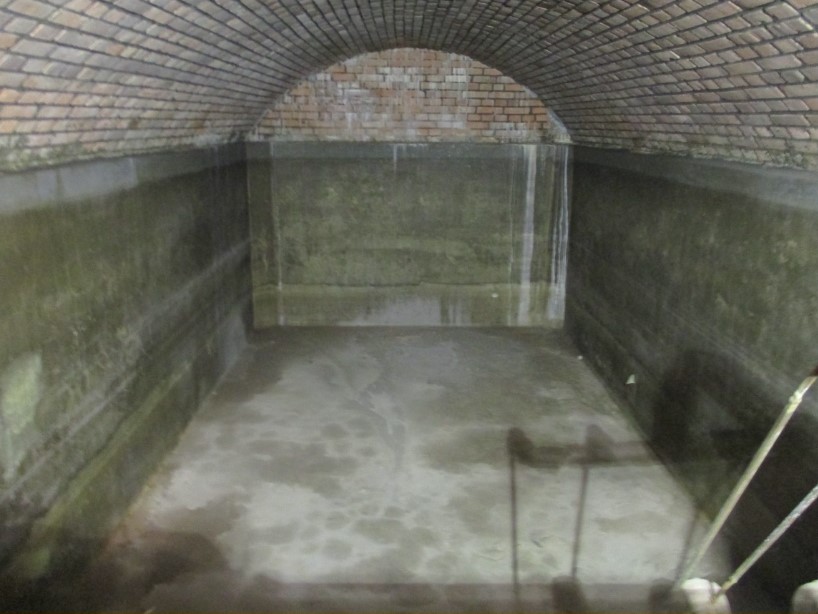 Výstava „Cíl Brno“
Brno bylo důležitým železničním uzlem a průmyslové centrum
 1943 – velkovýstavba krytů po celém Brně
 o náletové situaci informoval rozhlas a pokud letadla pronikla do určité oblasti, rozezněly se sirény
 aktivní obrana Brna – radar u Budkovic
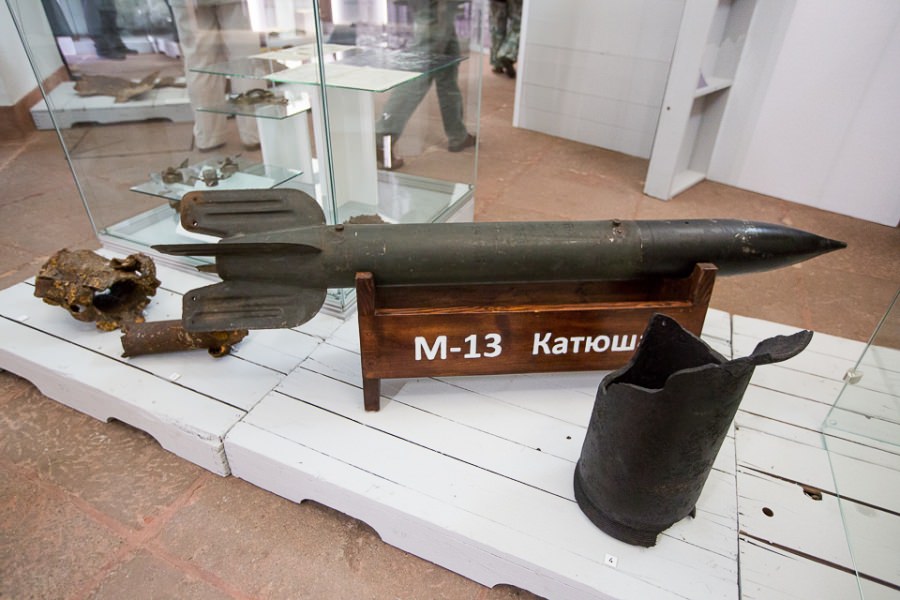 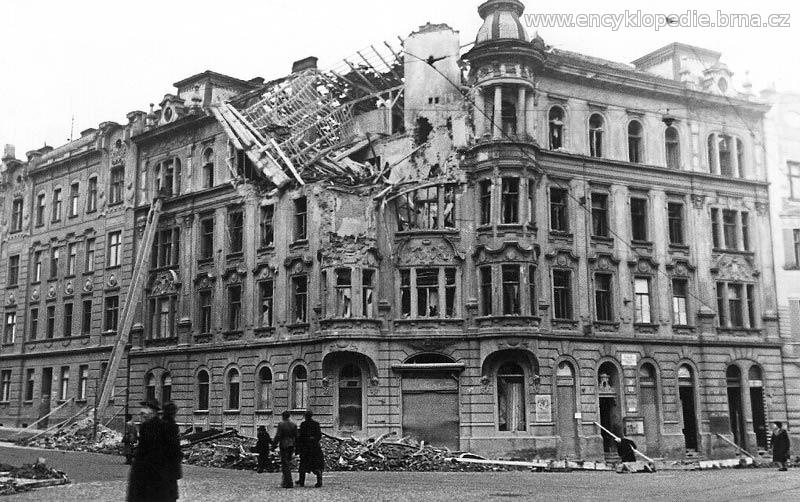 Nálety
Americké
1.Nálet – 25. 8. 1944 (11:38 – 11:50)
	- cíle: továrna na letecké 	součástky, letiště Slatina, 		- sirény nebrali vážně – 200 obětí
2. Nálet – 11. 10. 1944 (od 13:50)
	- cíle: letiště a dopravní tepny)
3. Nálet – 20. 11. 1944 (11:44 – 12:20)
	- nejničivější bombardování 
	- cca. 1500 trhavých pum -> 	výpadek proudu, vody, plynu…
	- 400 mrtvých
4. Nálet – 19. 12.1944 (12:22)
	- nejspíš zbloudilý letoun; 9 pum 	dopadlo na nám. Svobody
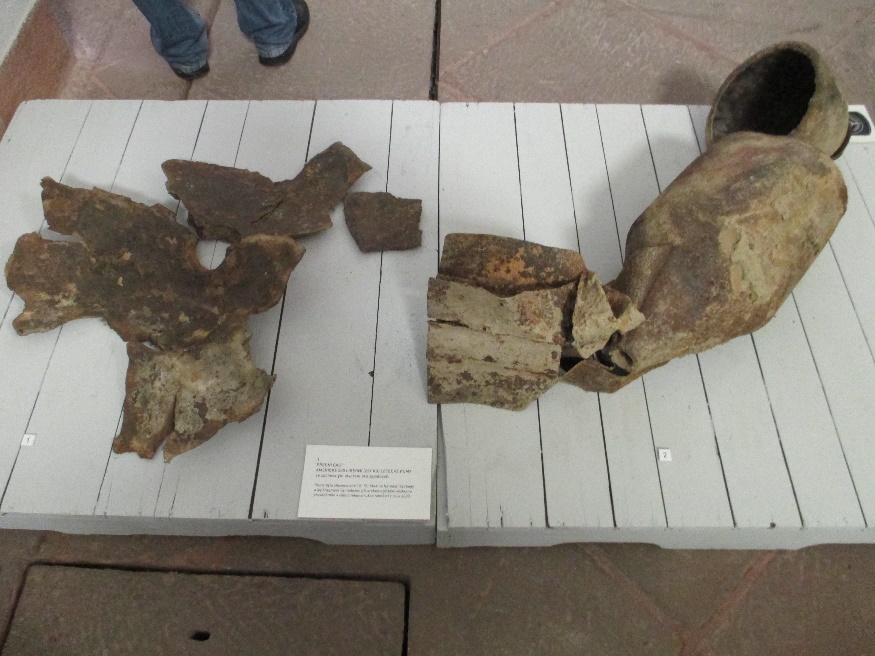 Sovětské

5. Nálet – 8. 4. 1945 (15:08 – 15:26)
	- ztráta důvěry lidí v protileteckou obranu (nálet 	ohlášen až po odletu bombardérů)
	- 38 mrtvých
6. Nálet – 12. 4. 1945 (9:06 – 9:13)
	- cíle: elektrárna, teplárna, plynárna i nádraží
V souhrnu
Nálety skončily až 26. 4. 1947
Zemřelo 702 lidí a téměř 6000 zůstalo bez domova
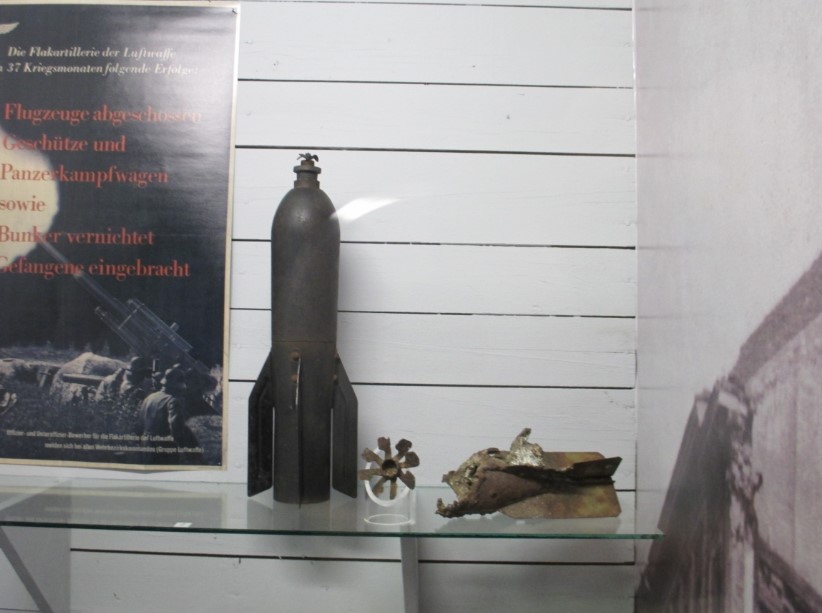 Zhodnocení dne
Za tento den jsme se dozvěděli, že naše město, utrpělo hodně škod materiálních i na životech, ale zvládlo se z toho úspěšně vzpamatovat a opět úspěšně vzkvétat. Neměli bychom na tyto drsné okamžiky zapomínat a snažit se jich vyvarovat, aby se něco takového už neopakovalo.
Den druhý:návštěva centra cirkusové pedagogiky Legato
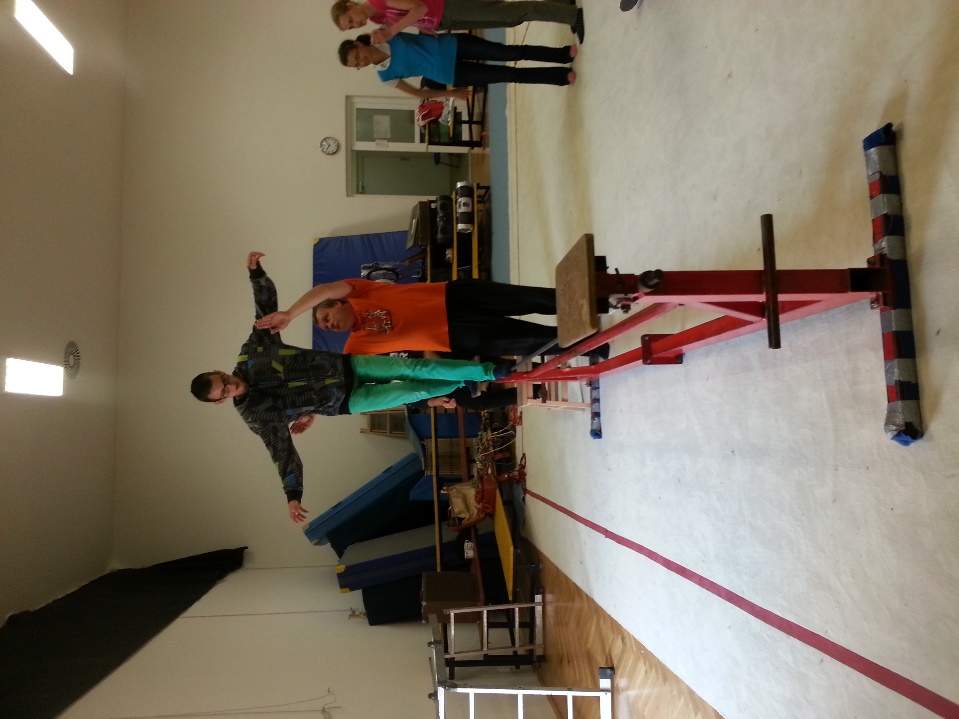 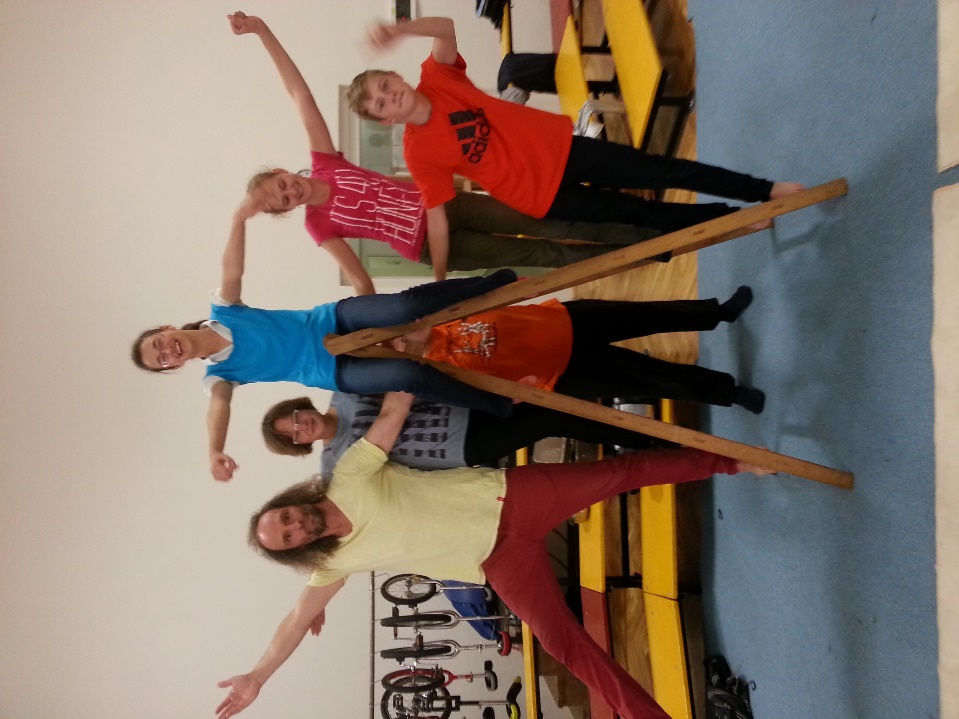 Začátek dne
Druhý projektový den tedy v úterý jsme měli program s panem profesorem Papouškem. Sraz jsme měli na Mendlově náměstí a jeli jsme trolejbusem do centra cirkusové pedagogiky Legato v Kohoutovicích.
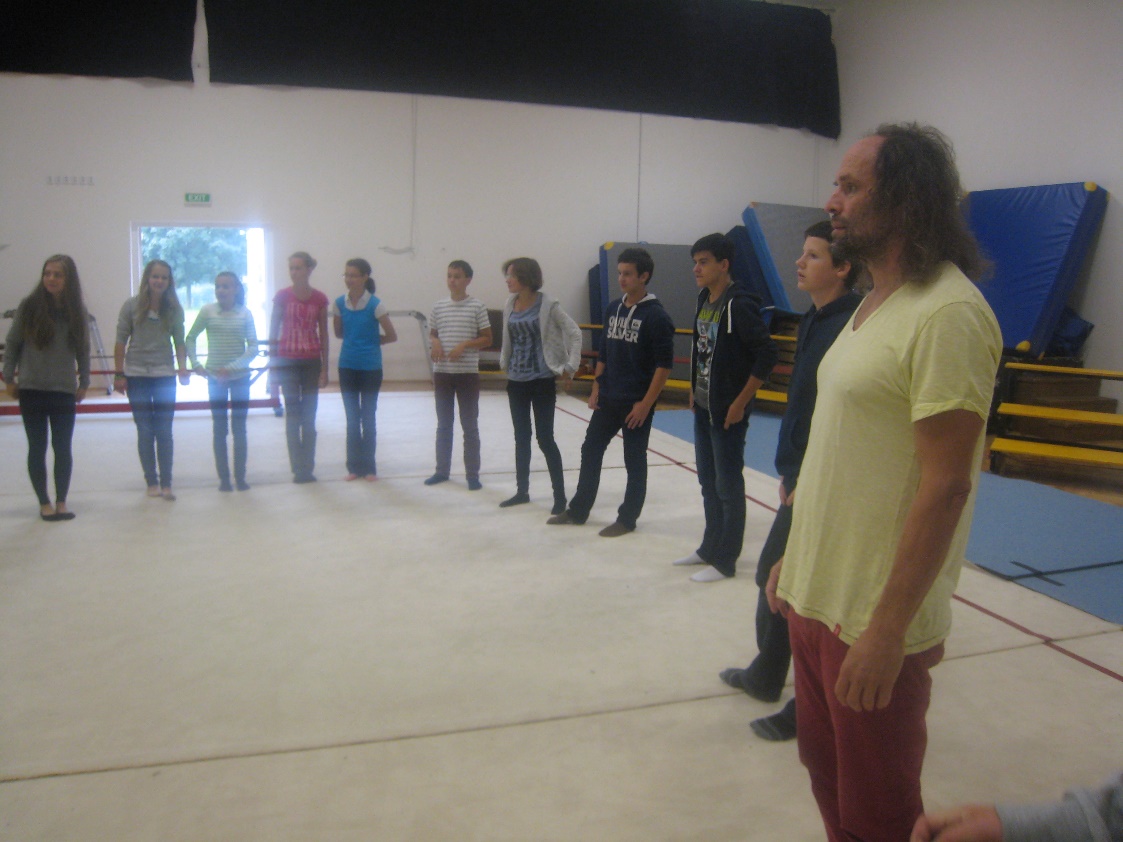 Úvodní program
Našimi instruktory byli pánové Konrád a Johan. Jako první jsme provedli rozcvičku a potom jsme začali dělat různá cvičení se švihadlem.
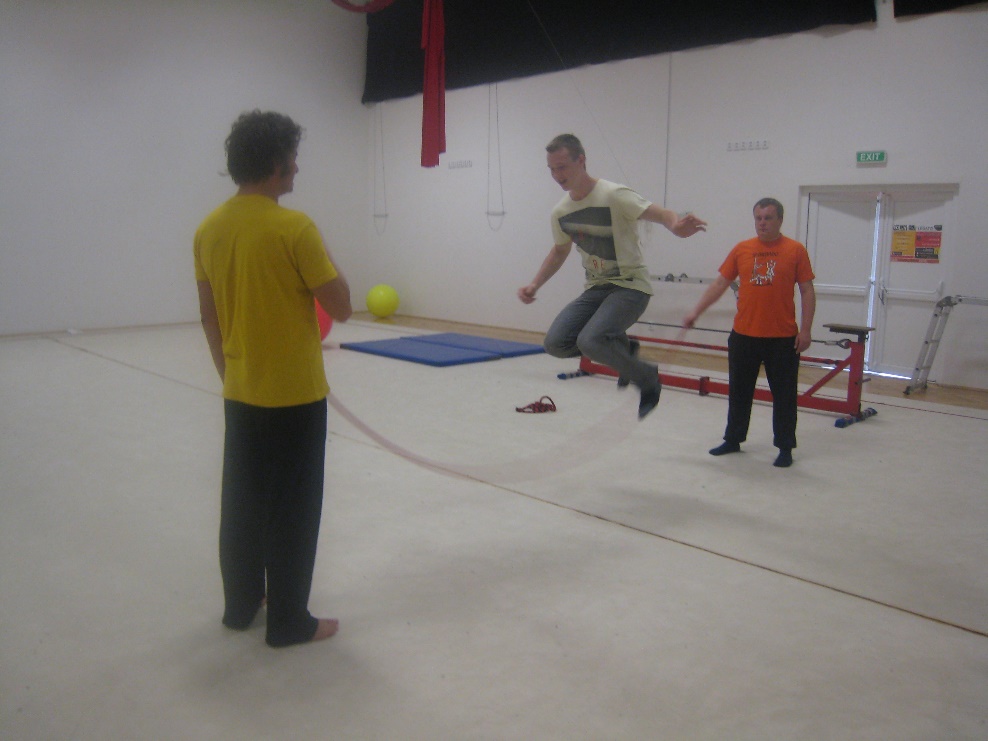 Triky
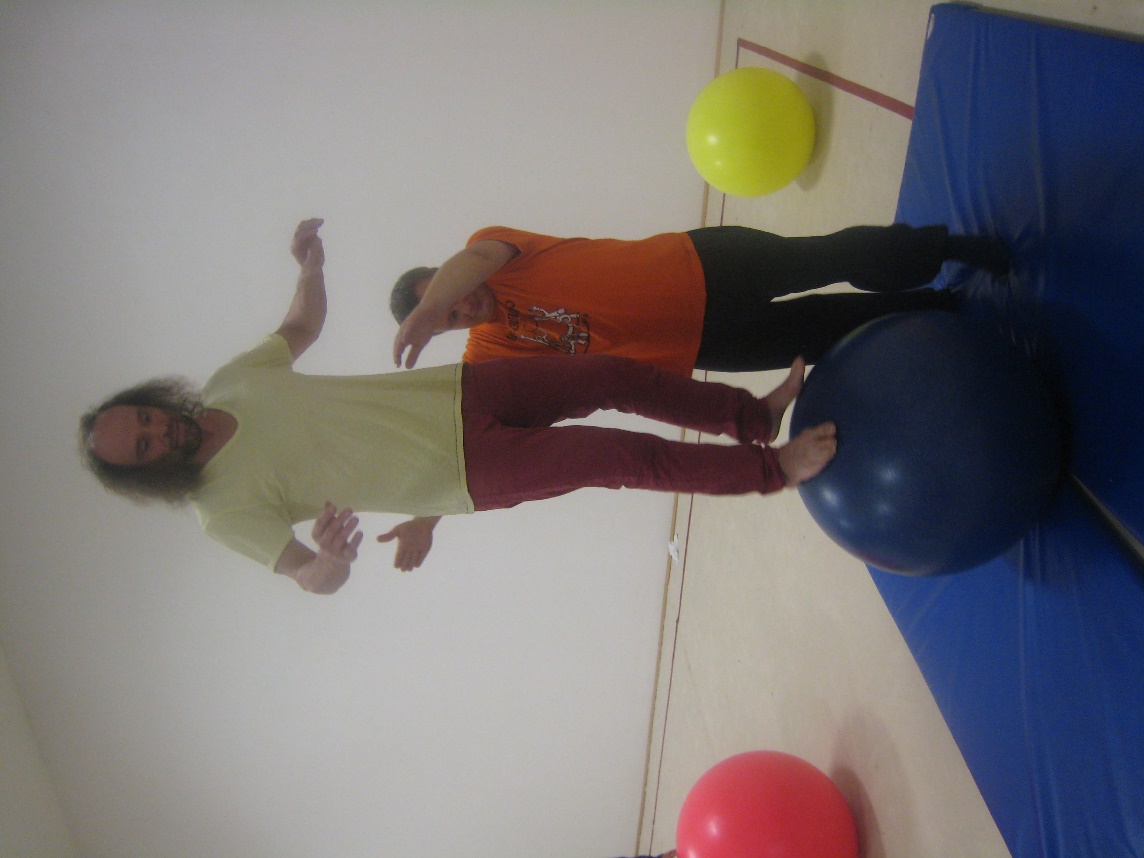 Následně jsme se rozdělili do dvou skupin a věnovali jsme se cirkusáckým činnostem jako je balanc na kouli, a chození po laně a další.
Zhodnocení dne
Z celého dne jsme si odnesli to, že i některé cirkusácké dovednosti jako jsou chození po střepech nebo lehání na hřebíky a mnohé jiné nejsou až tak těžké jak se všem na první pohled zdá a naučili jsme se základní cirkusové dovednosti.
Den třetí:návštěva o.s. Podané ruce – problematika závislosti na internetu
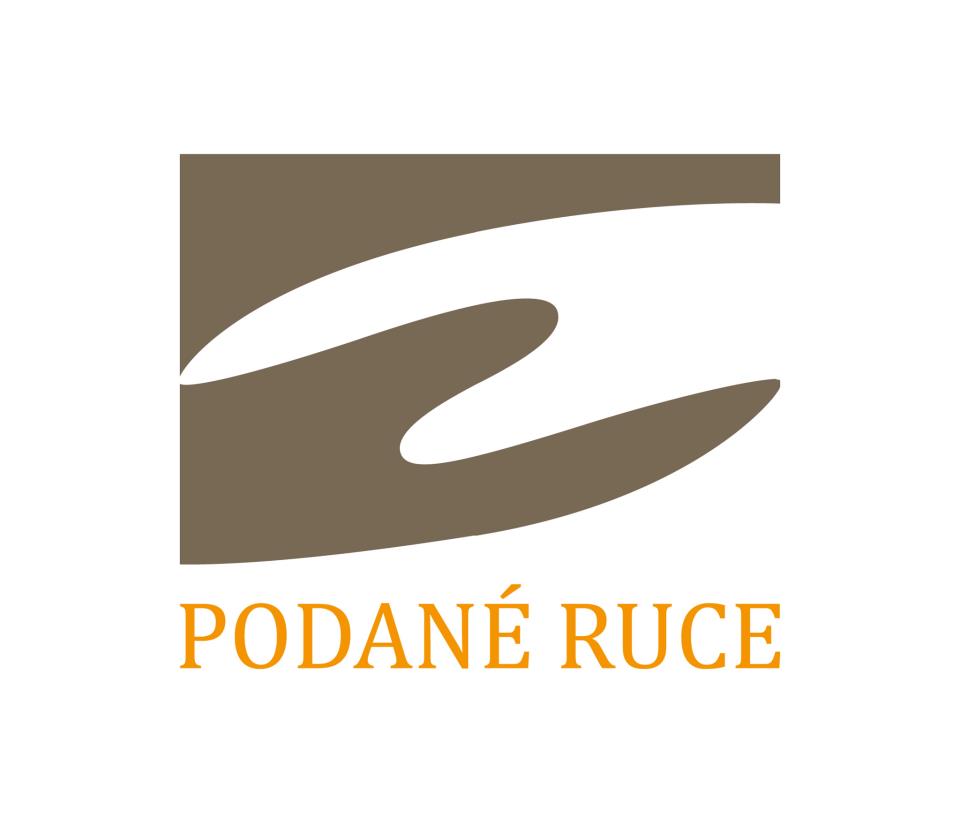 Závislost na internetu (netholismus)
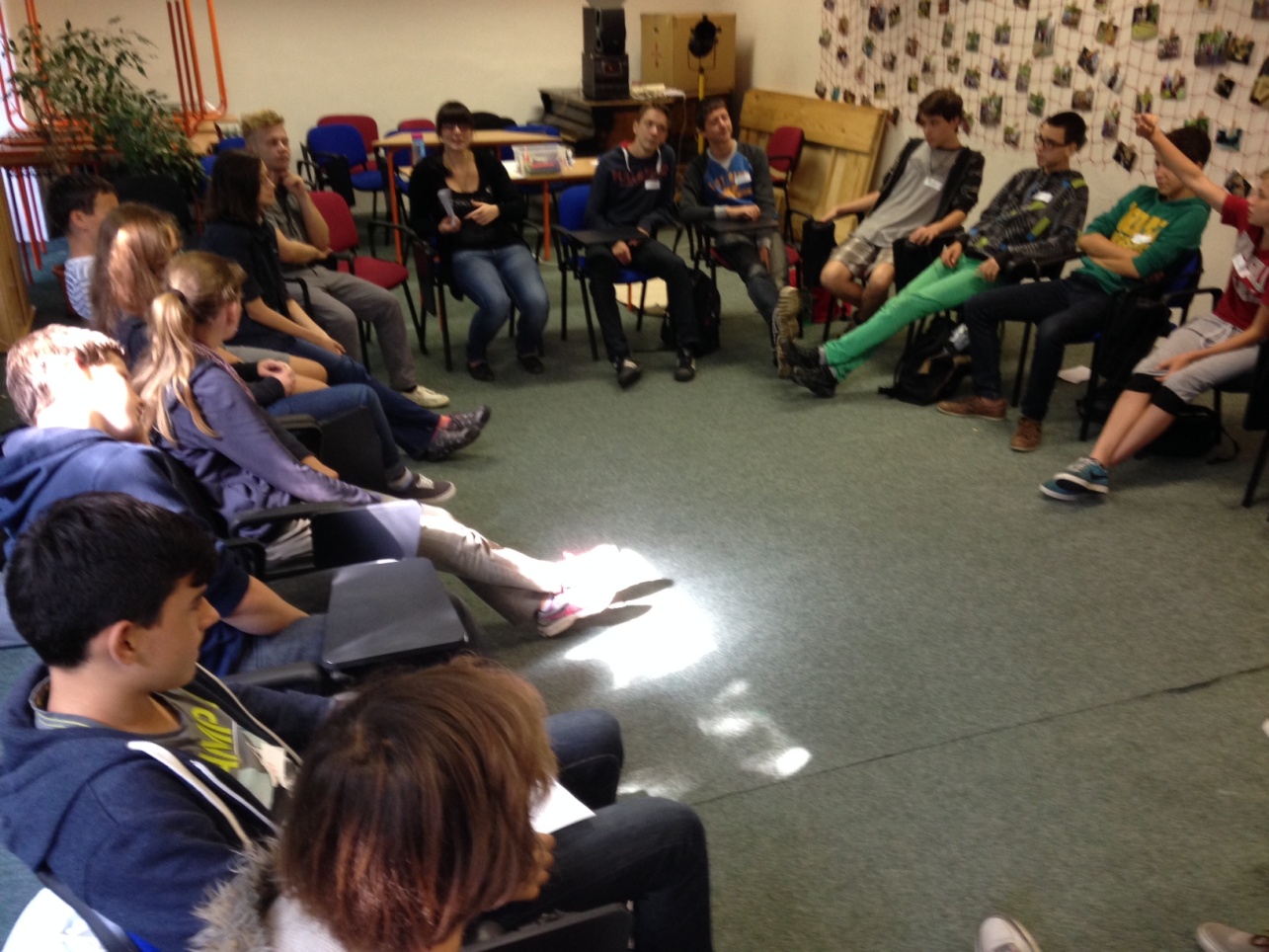 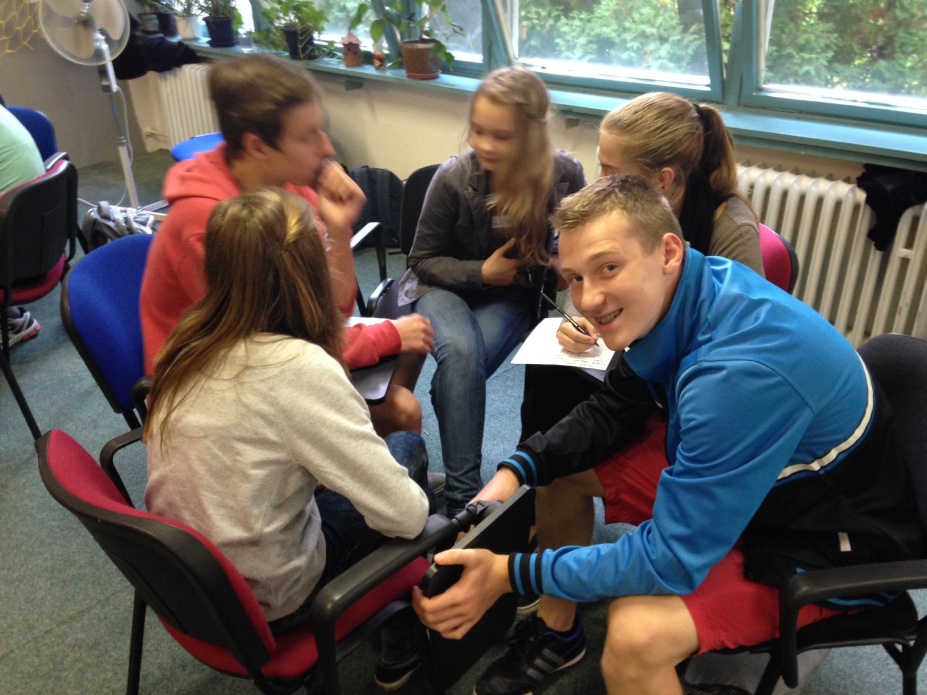 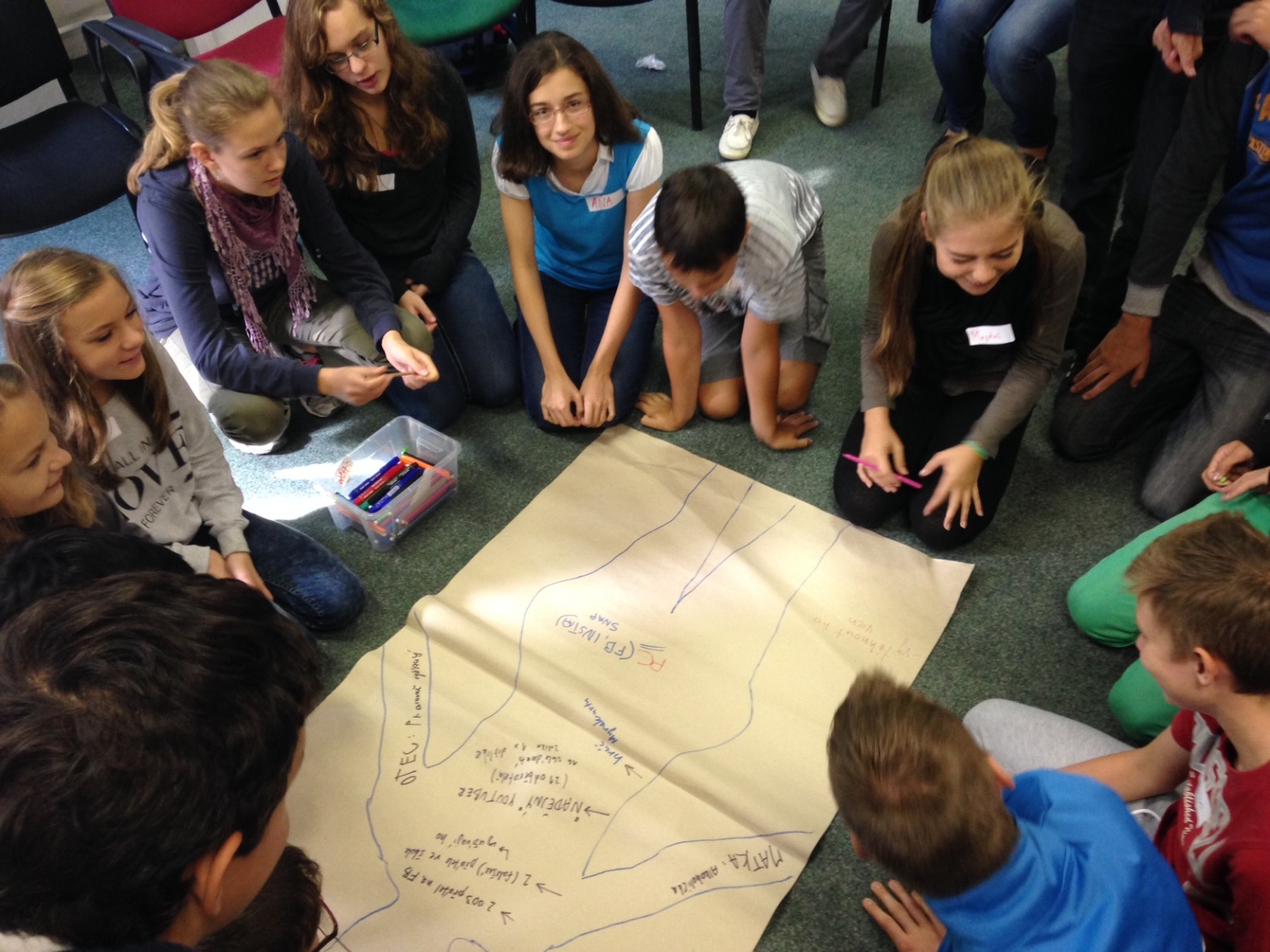 Nebezpečí na internetu:
Kyberšikana
Způsob šikany, kdy nedochází k fyzickému napadení, ale napadení na internetu či v sms.(trapné obrázky oběti na facebooku, napadající maily atd…)
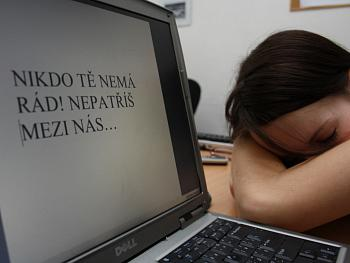 Kybergrooming
Psychická manipulace s obětí přes internet(facebook, email….)
Kyberstalking
Opakované, stupňované obtěžování či vyhrožování většinou sms, emailů. Výhružky se většinou uskutečňují.
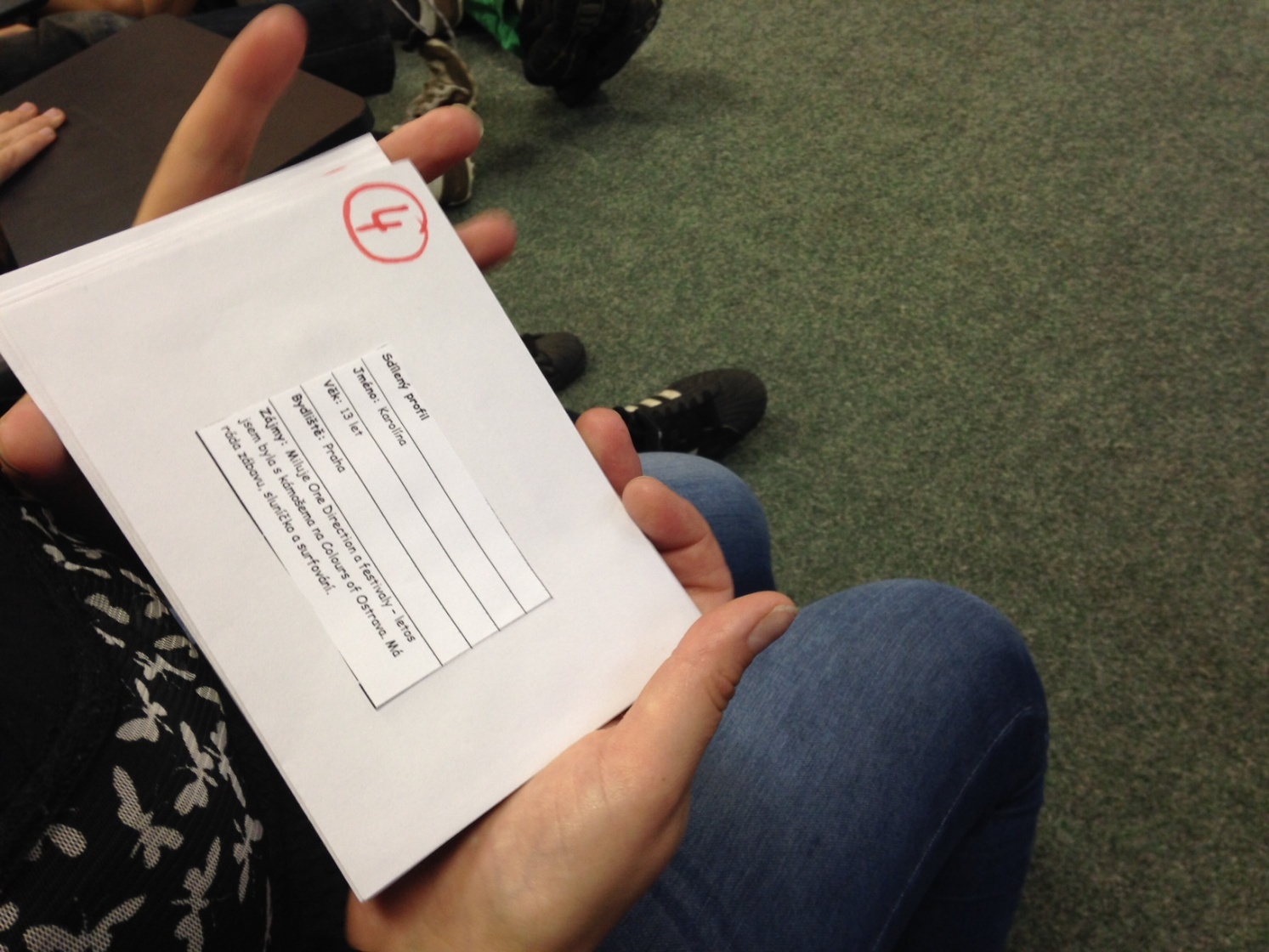 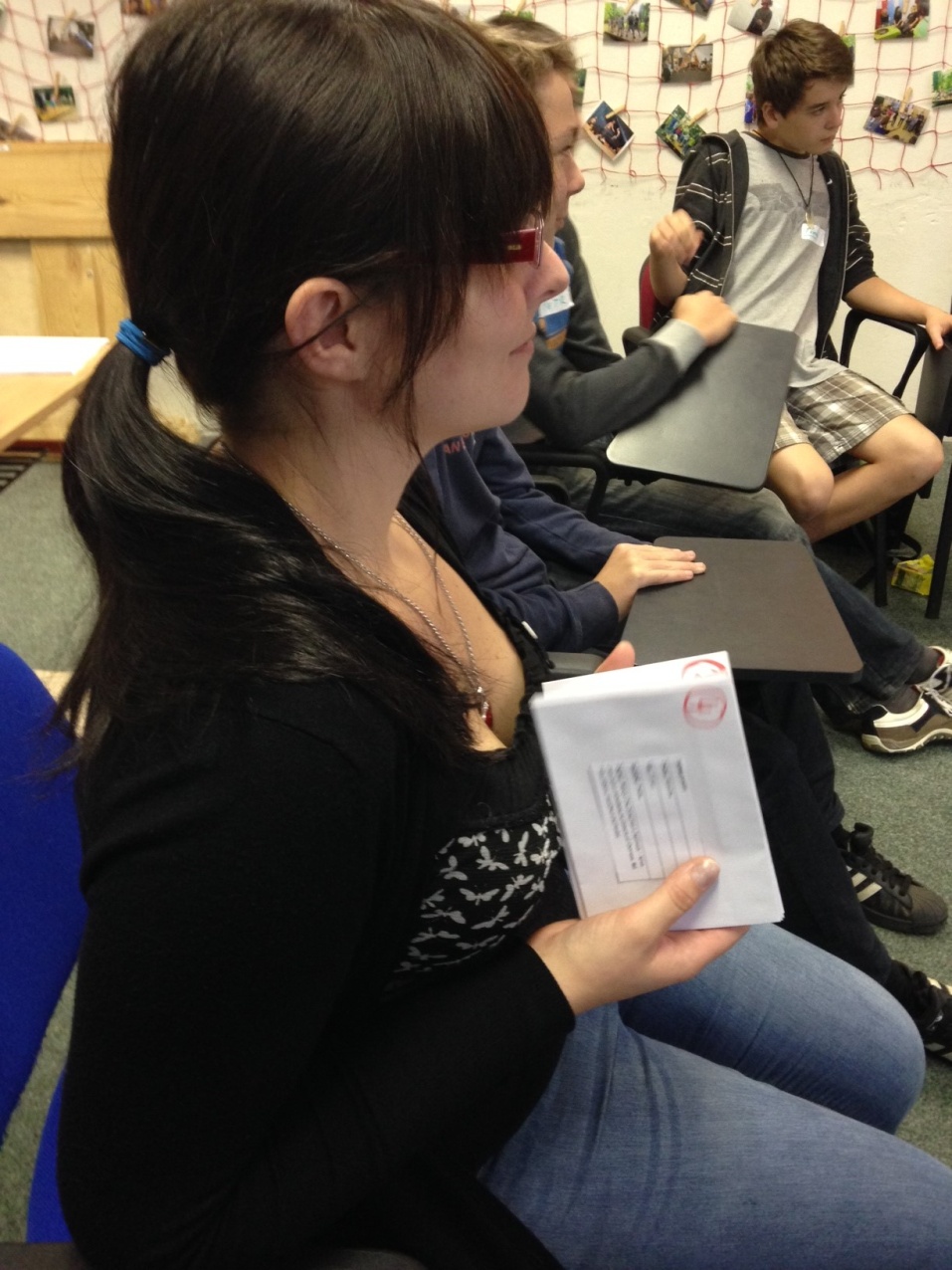 Zhodnocení dne
Tím, že jsme probírali nástrahy internetu a závislosti na počítači, mnozí z nás přehodnotili své chování na něm. A zároveň nás to donutilo se nad touto problematikou zamyslet.
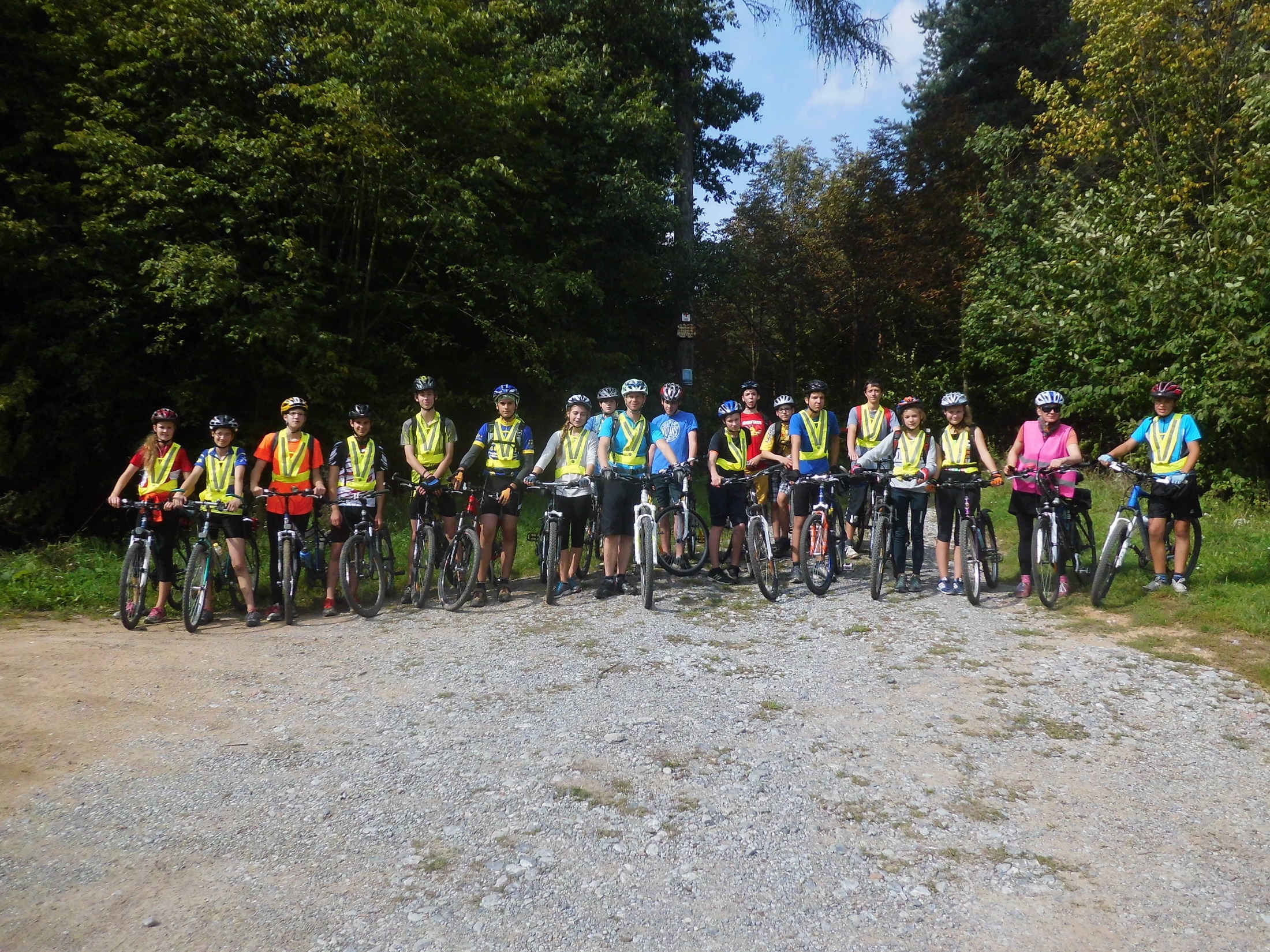 Den čtvrtý: cyklovýlet
Proč výlet na kolech?
„Město v pohybu a pohyb ve městě“
Alternativní doprava
Zjistit jak dobře se dá dopravovat v Brně a okolí na kolech
Trasa
z Bigy do Obřan 
34 km (+ každého cesta na Bigy a z místa ukončení)
Průběh cesty
1.) sraz 8:30 u Bigy, 9:00 výjezd
    - drobná porucha - oprava- instrukce + (reflexní vesty)
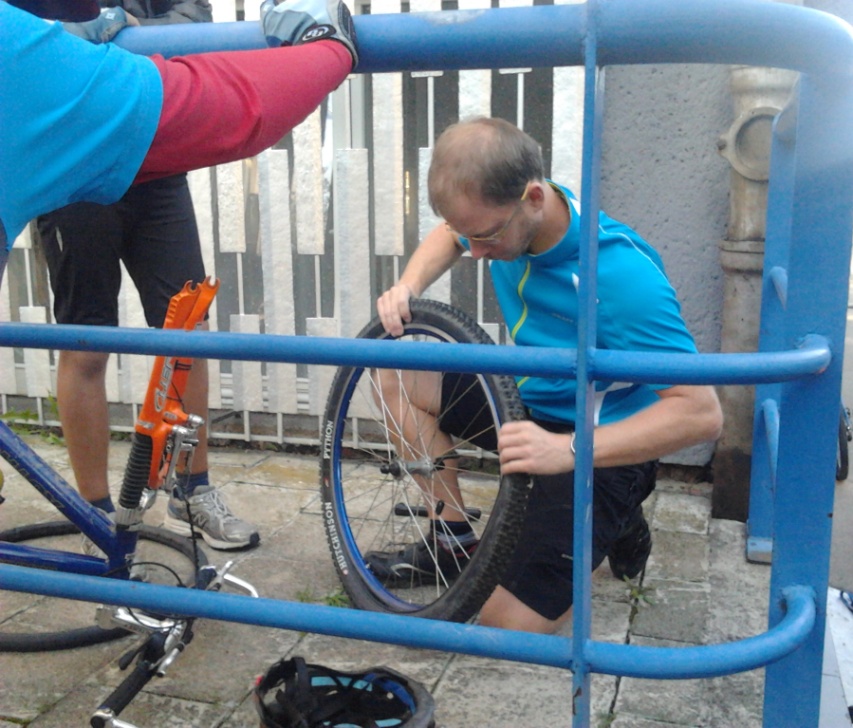 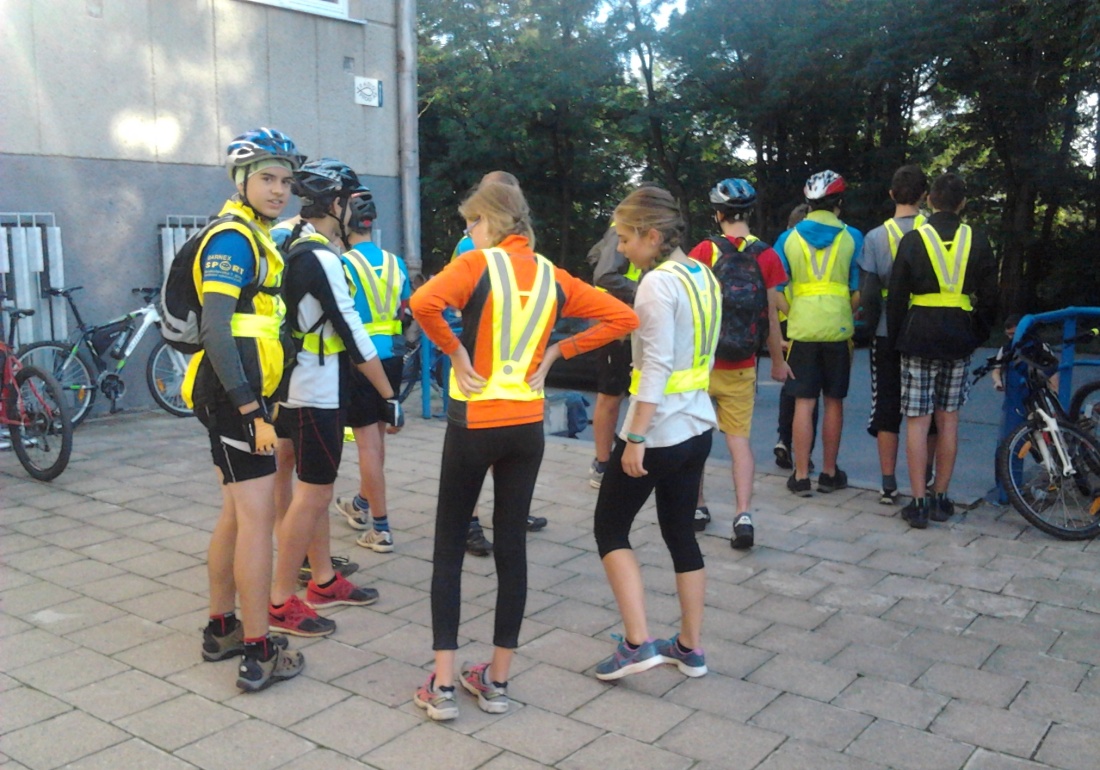 Průběh cesty
2.) kolem Svratky  Řečkovice  Mokrá Hora
3.) první větší plánovaná přestávka - Mokrá Hora
		- píchlá duše - oprava
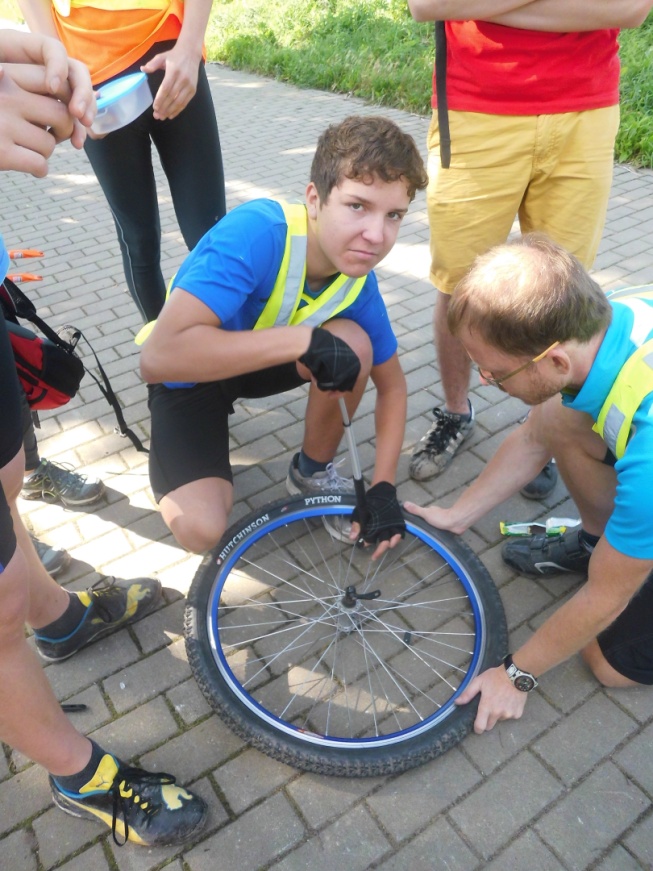 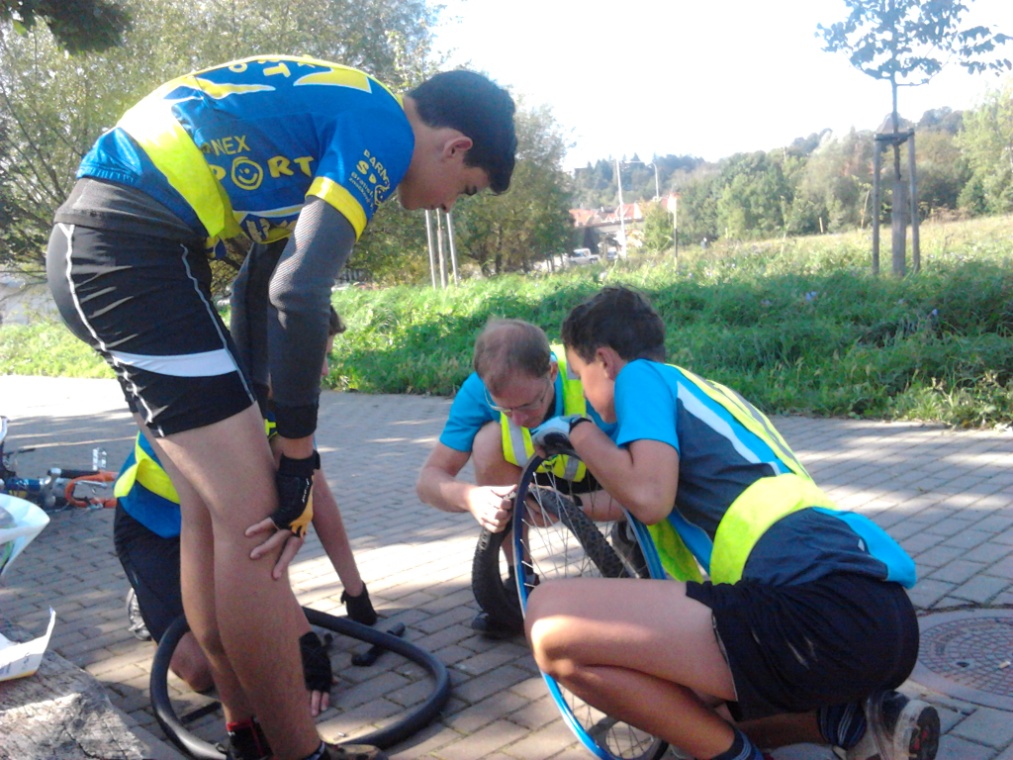 Průběh cesty
4.) Jehnice  Ořešín  Útěchov  Bílovice
5.)  zastávka v Bílovicích u hospody  Obřany
6.) v 13:30 konec v Obřanech (každý se potom z Obřan dopravil sám domů)
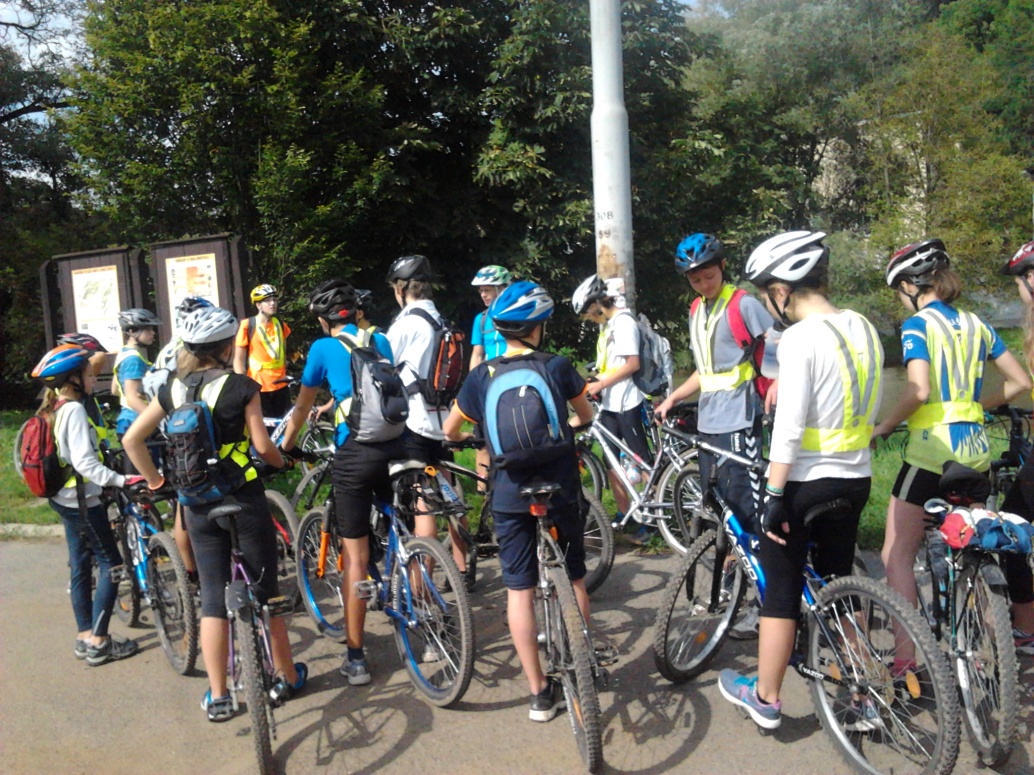 Zhodnocení dne
Zjistili jsme, že po Brně se můžeme bez problému dopravovat jinak než automobily nebo MHD, a že v Brně a okolí je plno pěkných míst/tras na výlety.
Zhodnocení týdne
Za celý projektový týden jsme si užili hodně srandy a ať už nás nějaký program zajímal míň, či víc, všichni si v tom něco našli a odnesli zajímavé informace, nebo se naučili nové poznatky. 

V závěru bychom chtěli poděkovat všem, kteří se na našem projektovém týdnu podíleli a prof. zsv a paní prof. Hrochové.
Děkujeme za pozornost
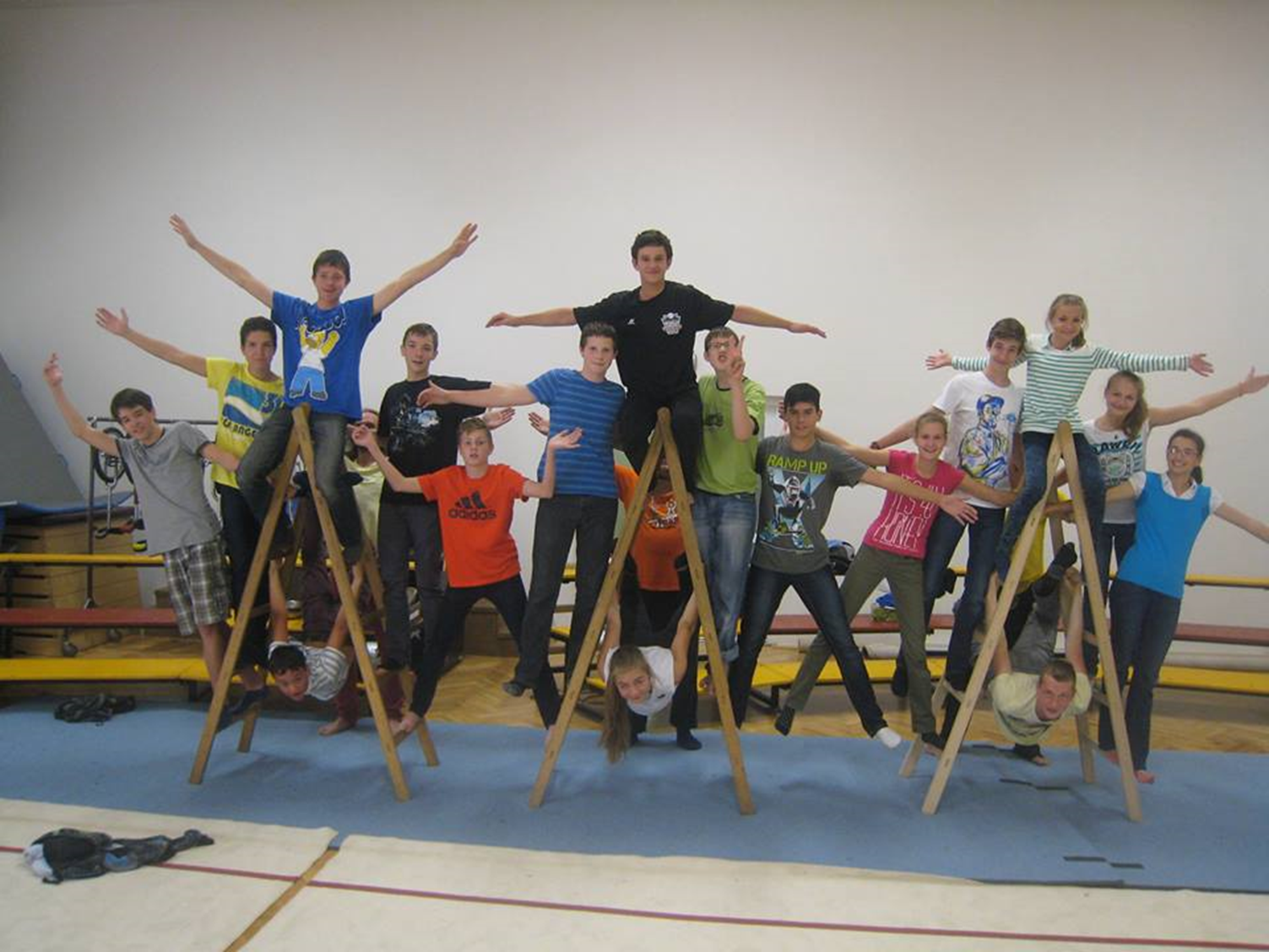 Autoři: Kvarta A a B